Lesson 35a
Short A Review
[Speaker Notes: ufliteracy.org]
Lesson 35a
Short A Review
[Speaker Notes: See UFLI Foundations lesson plan Step 1 for phonemic awareness activity.]
[Speaker Notes: See UFLI Foundations lesson plan Step 2 for student phoneme responses.]
m
s
t
p
f
n
d
c
g
b
k
h
[Speaker Notes: See UFLI Foundations lesson plan Step 3 for auditory drill activity.]
[Speaker Notes: No slides needed for auditory drill.]
[Speaker Notes: See UFLI Foundations lesson plan Step 4 for blending drill word chain and grid. 
Visit ufliteracy.org to access the Blending Board app.]
[Speaker Notes: See UFLI Foundations lesson plan Step 5 for recommended teacher language and activities to introduce the new concept.]
a
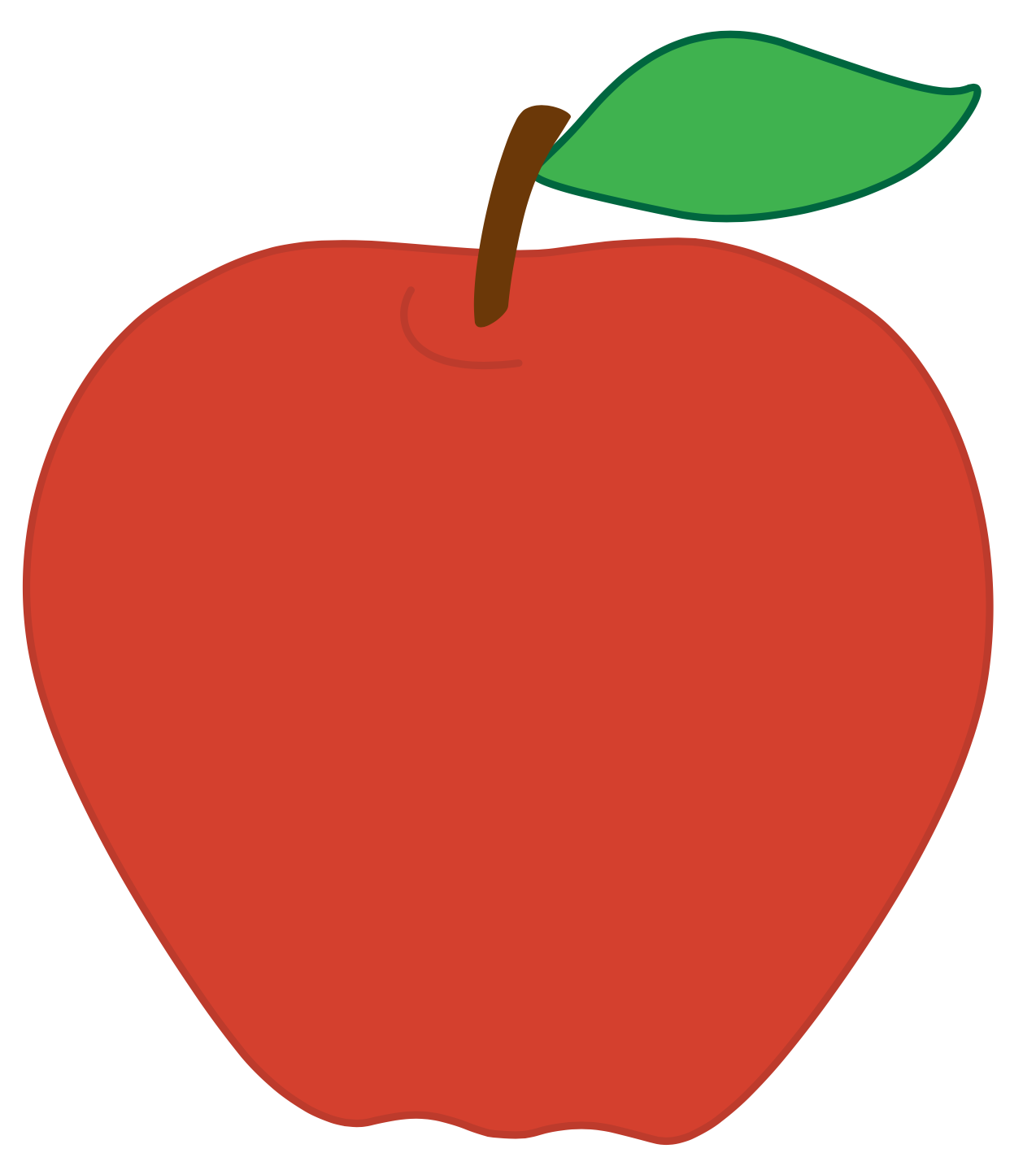 cat
map
a
at
as
a
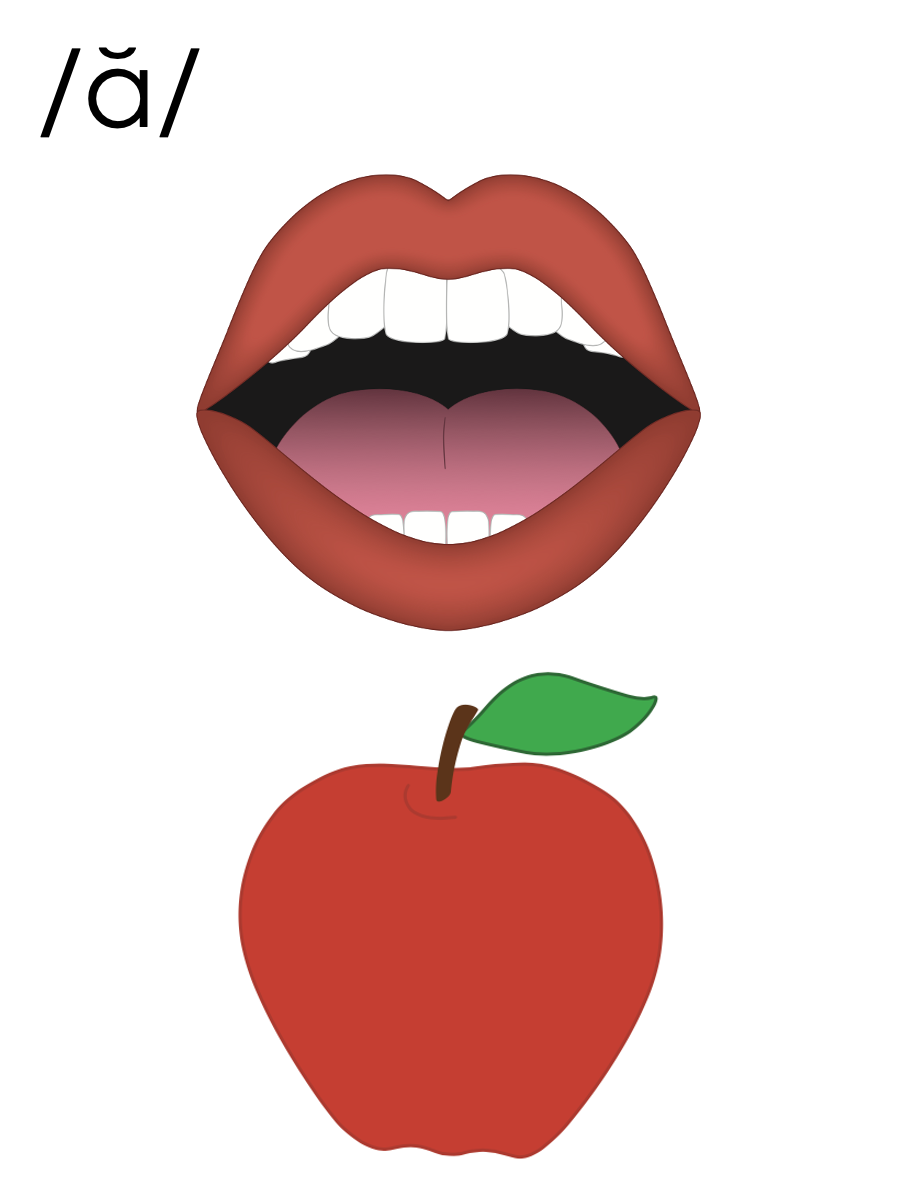 a
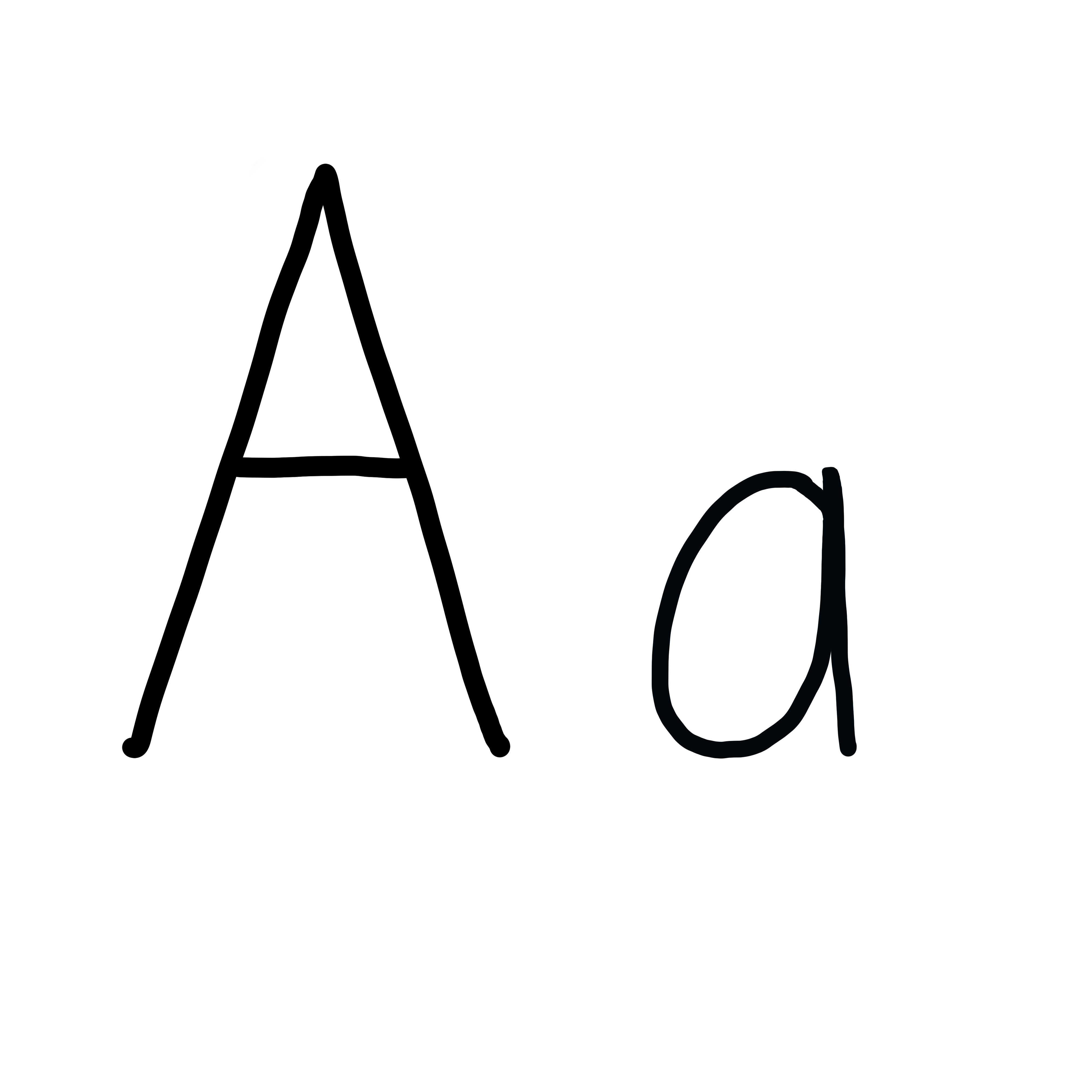 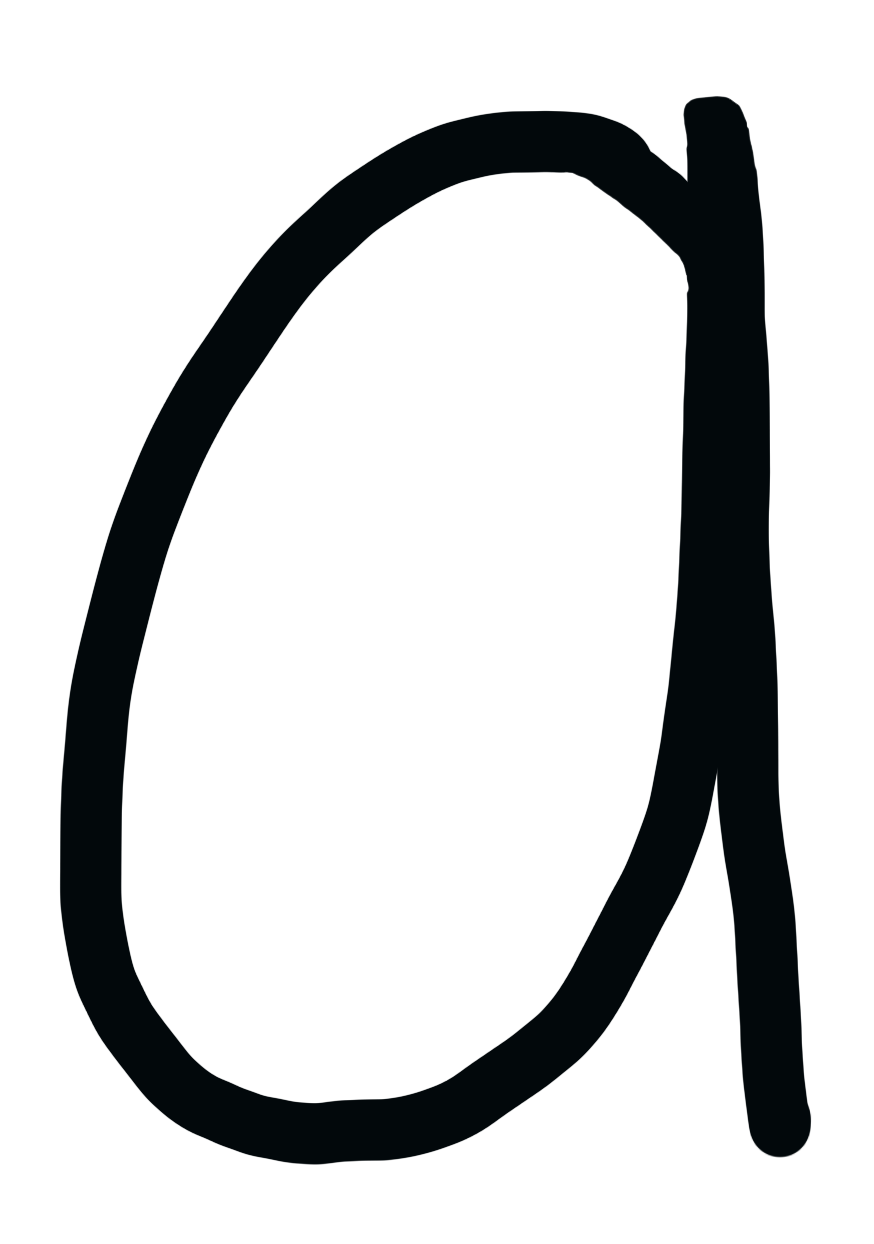 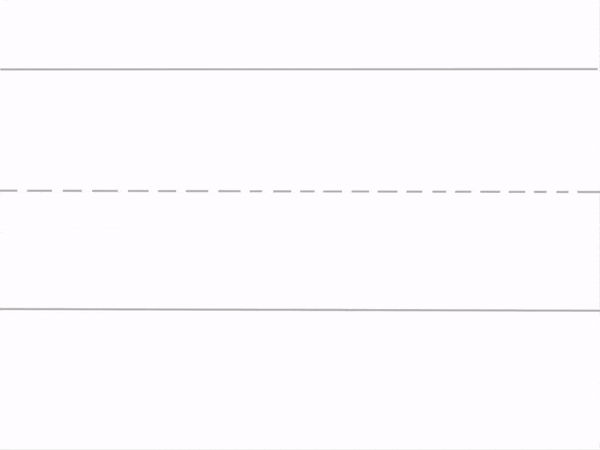 [Speaker Notes: Lowercase a gif]
sat
at
as
mat
sad
map
had
has
at
bad
[Speaker Notes: See UFLI Foundations lesson plan Step 5 for words to spell.
Handwriting paper to model spelling.]
[Speaker Notes: See UFLI Foundations lesson plan Step 5 for words to spell.
Handwriting paper for guided spelling practice.]
Insert brief reinforcement activity and/or transition to next part of reading block.
Lesson 35a
Short A Review
New Concept Review
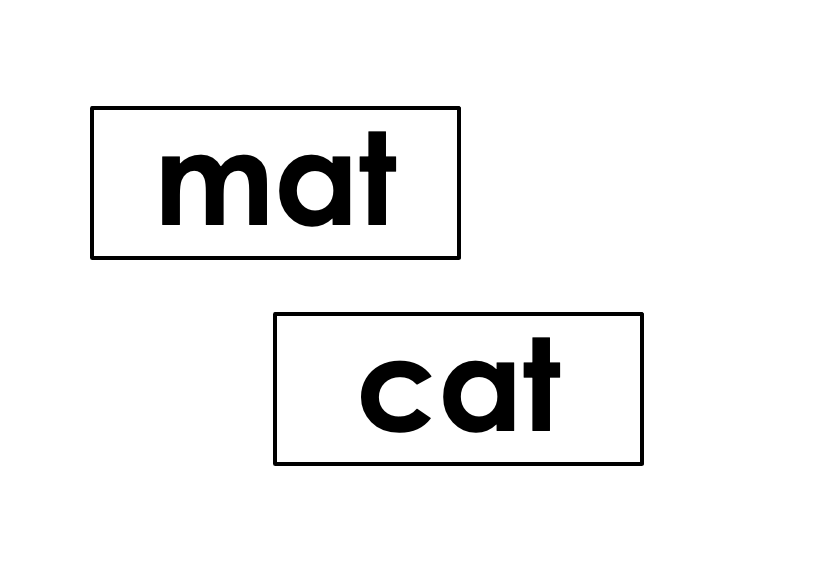 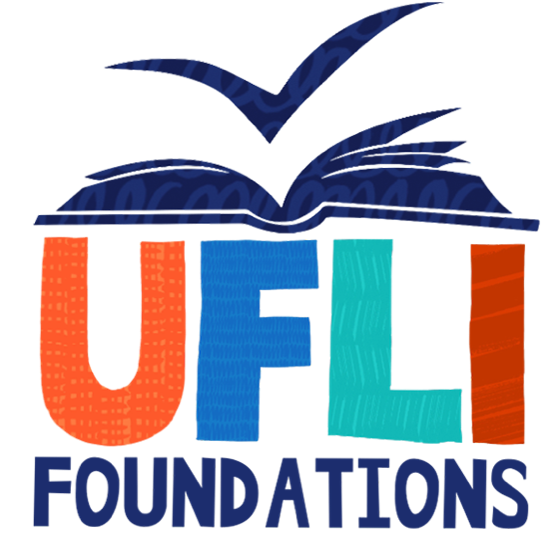 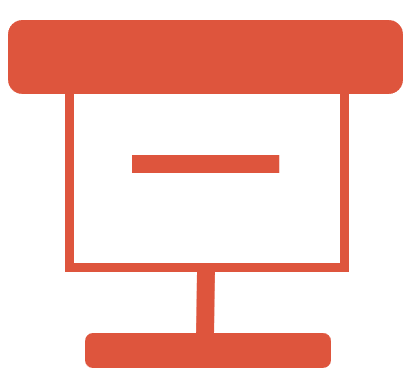 [Speaker Notes: See UFLI Foundations lesson plan Step 5 for recommended teacher language and activities to review the new concept.]
a
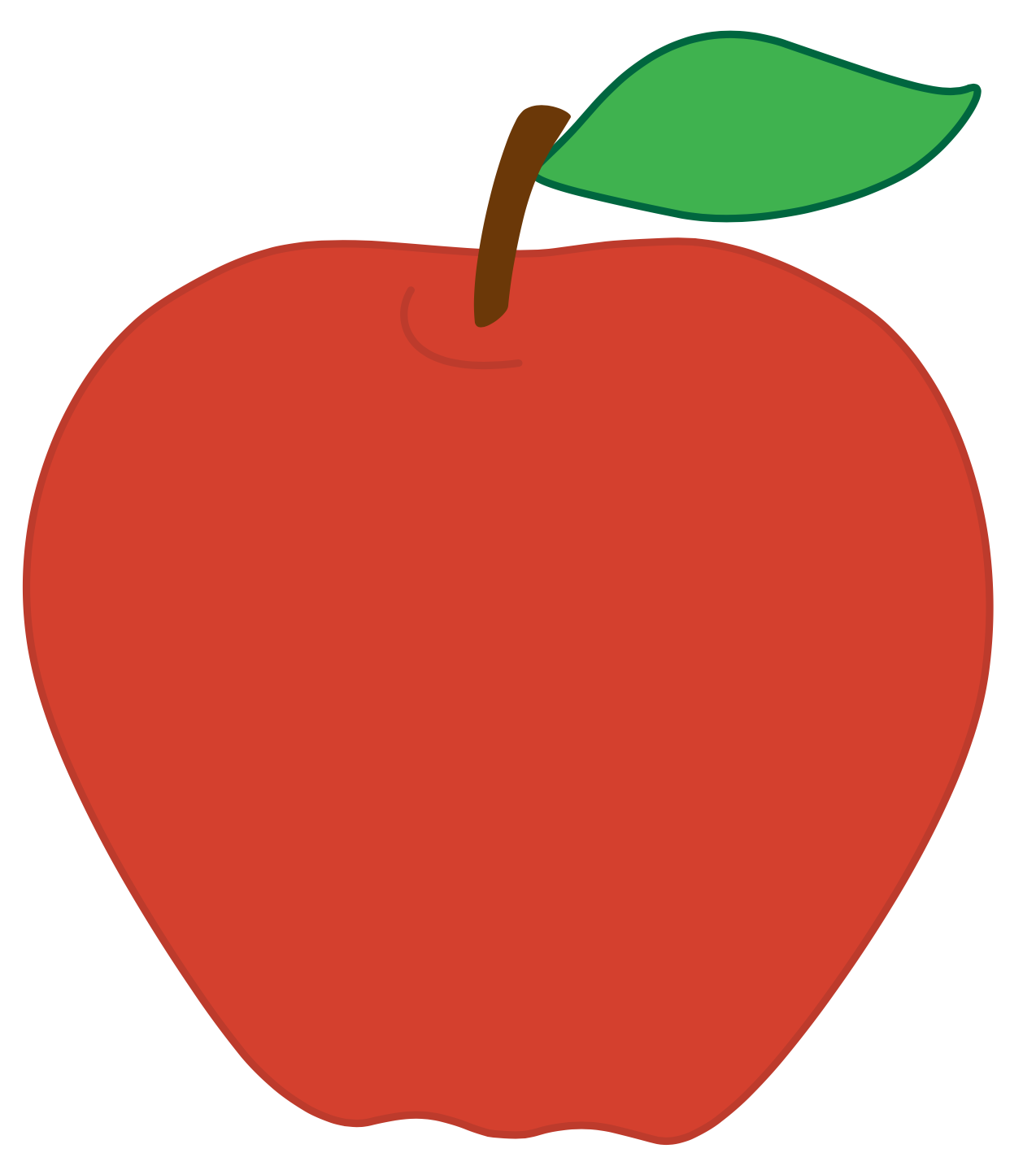 cat
map
a
at
as
a
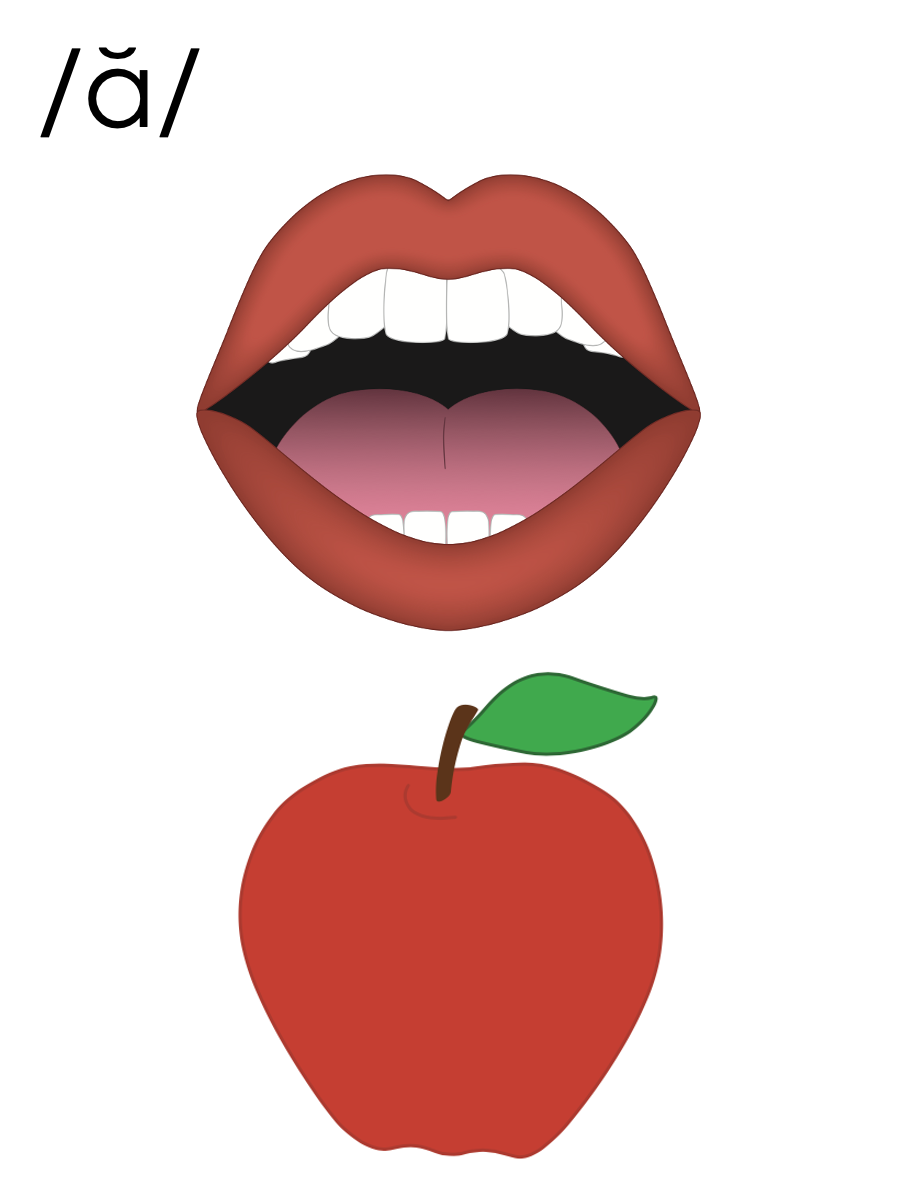 a
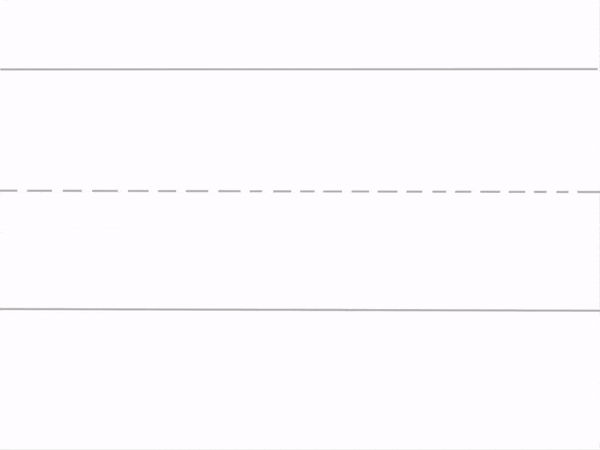 [Speaker Notes: Lowercase a gif]
as
at
had
has
[Speaker Notes: See UFLI Foundations lesson plan Step 6 for word work activity. 
Visit ufliteracy.org to access the Word Work Mat apps.]
[Speaker Notes: See UFLI Foundations lesson plan Step 7 for irregular word activities.
The white rectangle under each word may be used in editing mode. Cover the heart and square icons then reveal them one at a time during instruction.]
[Speaker Notes: See UFLI Foundations manual for more information about reviewing irregular words.]
the
[Speaker Notes: Lessons 1-45

The digraph TH has not been introduced yet.
E represents the /ŭ/ or /ə/ sound depending on stress.

The white rectangle under the word may be used in editing mode. Cover the heart and square icons then reveal them one at a time during instruction.]
I
[Speaker Notes: Lessons 3-65
*Temporarily irregular

I /ī/ has not been introduced yet. 

The white rectangle under the word may be used in editing mode. Cover the heart and square icons then reveal them one at a time during instruction.]
a
[Speaker Notes: Lesson 7+

A as a word can be pronounced /ā/ or /ŭ/.

The white rectangle under the word may be used in editing mode. Cover the heart and square icons then reveal them one at a time during instruction.]
said
[Speaker Notes: Lesson 13+

AI represents the /ĕ/ sound.

The white rectangle under the word may be used in editing mode. Cover the heart and square icons then reveal them one at a time during instruction.]
[Speaker Notes: Handwriting paper for irregular word spelling practice. Use as needed. 
See UFLI Foundations manual for more information about reviewing irregular words.]
[Speaker Notes: See UFLI Foundations lesson plan Step 8 for connected text activities.]
The cat sat.
I had a map.
Dad has a bag.
[Speaker Notes: See UFLI Foundations lesson plan Step 8 for sentences to write.]
[Speaker Notes: The UFLI Foundations decodable text is provided here. See UFLI Foundations decodable text guide for additional text options.]
Bag of Hats and Caps
Jax has a big bag. 
The bag has hats and caps in it. 
Six hats and ten caps fit in the bag. 
“Can I have a hat?” asks Gab.
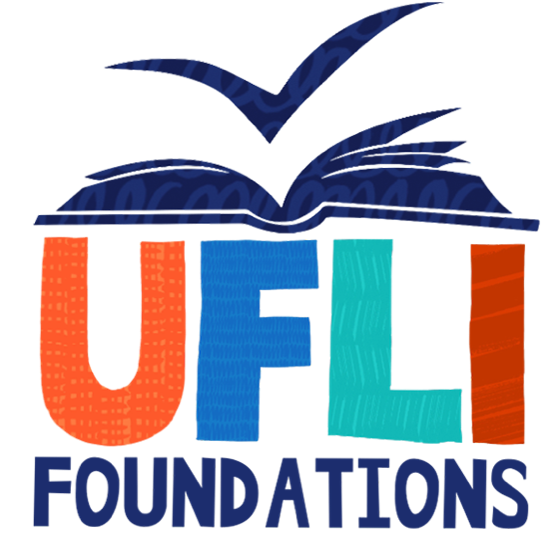 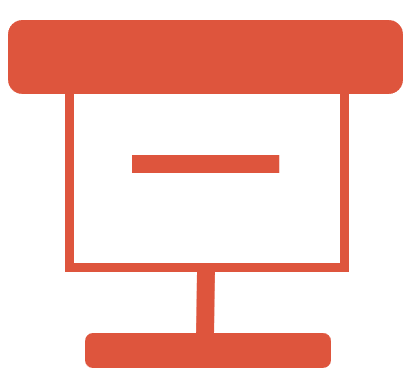 “Yes, you can have a hat,” said Jax. 
“Can I have a cap?” asks Kat. 
“Yes, you can have a cap,” said Jax. 
Gab and Kat are glad to have the hat and cap.
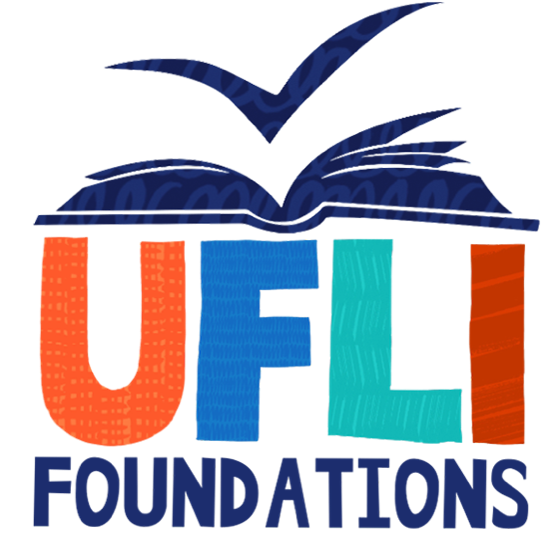 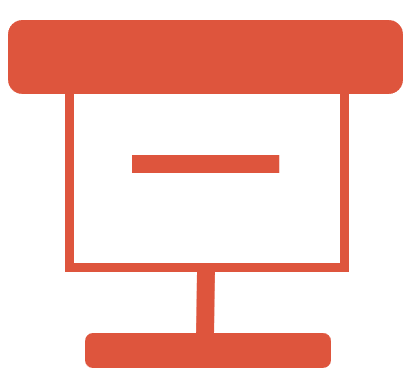 Insert brief reinforcement activity and/or transition to next part of reading block.